September 2023
[CID18 and CID111 Resolution for LB274]
Date: 2023-08-27
Authors:
Slide 1
Okan Mutgan, Nokia
September 2023
Abstract
This document proposes a solution to address CID18 and CID111, which are about non-AP STA to non-AP STA identification.

Rev.0 – initial version
Rev.1 – device ID removed, only IRM left, special action frame usage rather than TDLS action frame usage.
Slide 2
Okan Mutgan, Nokia
September 2023
CID18 and CID111
Two CIDs about communication between non-AP STAs
Slide 3
Okan Mutgan, Nokia
September 2023
Recap: TDLS
TDLS (Tunnel Direct Link Setup) enables at least two non-AP STAs to communicate with each other (while they are associated) to the same AP (ESS)
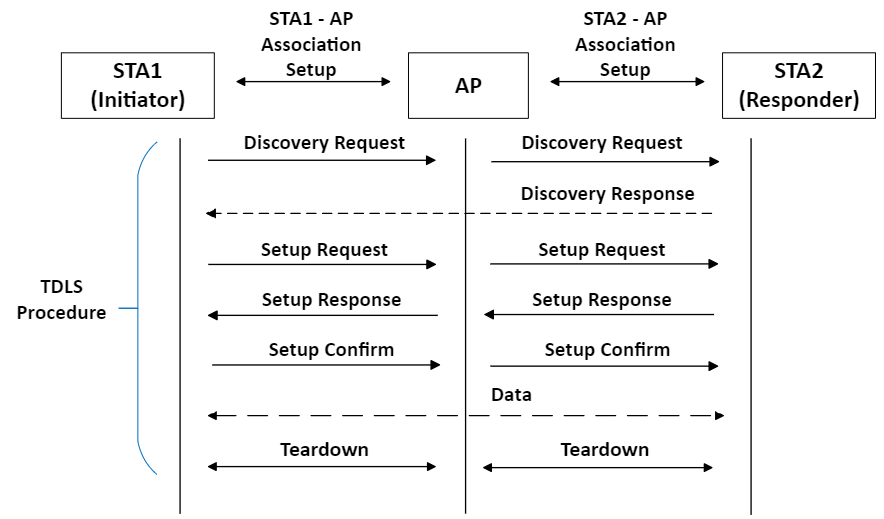 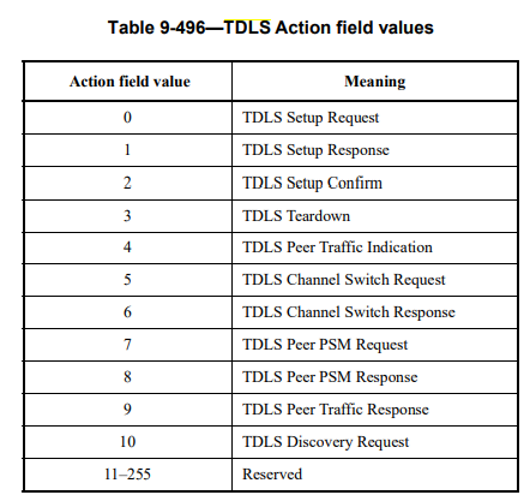 Slide 4
Okan Mutgan, Nokia
September 2023
Recap: TDLS
TDLS uses action frames (called TDLS Action frames). 
These frames are encapsulated in data frames so they are protected, such as:
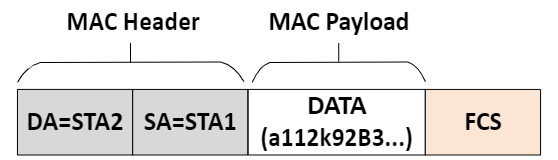 This is seen in the air (Encrypted Data Frame)
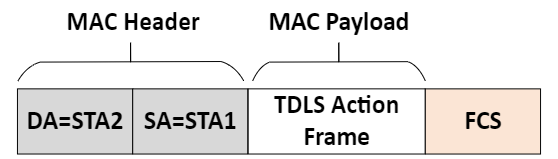 This is the real content in the encrypted Data Frame
Slide 5
Okan Mutgan, Nokia
September 2023
What CID18 and CID111 want?
The current 802.11bh D1.0 only addresses AP (ESS) to identify the non-AP STA. It does not address a (non-AP) STA identifying the other (non-AP) STA in the same ESS for TDLS. Example:
STA2 (e.g., TV)
STA1 (e.g., phone)
AP
Association
Association
Initial Connection
(device ID/IRM allocation)
(device ID/IRM allocation)
TDLS connection
TDLS connection
AP identifies STA1 and STA2
Association
Association
Next Connection
(device ID/IRM usage)
(device ID/IRM usage)
STA1 and STA2 don’t identify each other
TDLS connection
TDLS connection
Slide 6
Okan Mutgan, Nokia
September 2023
Proposal to address CID18 and CID111
Each STA provides IRM to the other STA in IRM Action Frame.
In the initial connection,
STA1 and STA 2 associate with AP (IRM allocation for AP)
TDLS initiator (e.g. STA1) sends its IRM to TDLS responder (e.g. STA2) in IRM Action Frame.TDLS responder (e.g. STA2) sends its IRM to TDLS initiator (e.g. STA1) in IRM Action Frame.
In the next connection,
STA1 and STA 2 associate with AP (IRM usage so that AP identifies them)
STA1 and STA2 identify each other in TDLS based on IRM provided in the initial connection.
Slide 7
Okan Mutgan, Nokia
September 2023
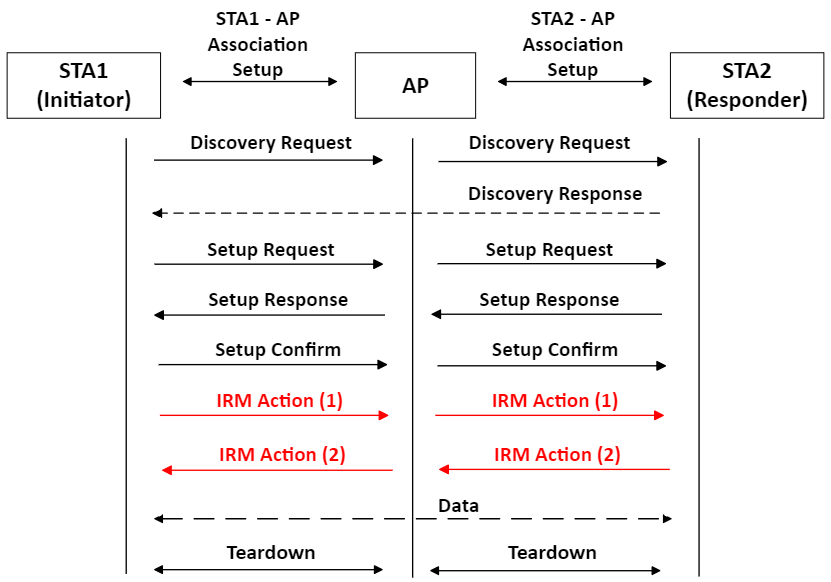 STA1 has IRM1
STA2 has IRM2
STA1 provides IRM1 to STA2 via AP
STA2 provides IRM2 to STA1 via AP
Slide 8
Okan Mutgan, Nokia
September 2023
Further Consideration
[1392r5] already defines IRM Action Frame. It might be better to add another action value for TDLS connection.
IRM for TDLS
Slide 9
Okan Mutgan, Nokia
September 2023
SP1
Q: Do you think 802.11bh should address identification between two non-AP STA’s? Yes, No, Don’t care, Abstain
Slide 10
Okan Mutgan, Nokia
September 2023
SP2
Q: Do you think the proposal in this document (IRM exchange with IRM Action Frame for TDLS connection) is a good way to address STA to STA identification for TDLS ?Yes, No, Don’t care, Abstain
Slide 11
Okan Mutgan, Nokia